Effects of Team-Building and Personality on Social Loafing
Andrew Bates & Michelle Wheeler 
Hanover College
Social Loafing on Everyday Life
Do you dread small group work?
Do you prefer working individually? 
Have you ever pulled more than your own weight in a task?
What is Social Loafing?
Social loafing is the tendency for individuals to exert less effort when working collectively in a group than when working individually (Karau & Williams, 1997) 
 Ringlemann Effect, 1913 (Kravitz & Martin, 1986)
Physical task: rope pulling
Decreased maximum force exerted when pulling together.
Why do People Engage in Social Loafing?
Steiner, 1972
Group effectiveness model: Loss of motivation/lack of coordination
 Ability to “hide in the crowd”
Group work helps people to escape blame and responsibility 

Harkins & Petty, 1982
Accountability 
Identifiability
Why Might Team-Building Help?
Group Cohesion: “degree to which members stick together, in any or all of several possible ways, so the group has unity” (Newcomb, Turner & Converse, 1965).

High cohesive groups generated more ideas and were less likely to engage in social loafing than low cohesive groups (Karau & Hart, 1998).
Group Cohesion in Team-Building
Found that team-building activities help people learn how to work together for a common goal that will lead them to work more effectively and have a unity of purpose (Yuckelson, 1997).
Groups benefit from social interaction instead of diving straight into the task at hand (Holt, 1987).
Personality Influence in Team-Building
Engler, 2009
Extroverts tend to be more sociable and assertive
Introverts tend to be more quiet, passive and solitary

Barry & Stewarts, 1997
 Found that Individuals with extraversion like traits showed more positive feelings while working with others. 
 Extroverts tend to have more cohesion within the group
Hypotheses
We predicted that college students who participated in a team-building activity will engage in less social loafing than students who did not
We predicted that the effect of team-building will be moderated by extraversion, such that team-building will reduce social loafing among extroverts more so than among introverts.
Participants
Participants: Hanover College Students 
 N= 38
 18-23 years old
 33 females, 5 males
Procedure
Control 
Filler Task
Idea generation task  
Big Five Personality Test
Team-Building Group
Team-building activity
Idea generation task  
Big Five Personality Test
Collective vs. Coactive
Collective: Responses in idea generation task are pooled 	           together and compared with other groups
Coactive: Responses are collected individually and 		         compared to all other individuals
Team-Building Activity
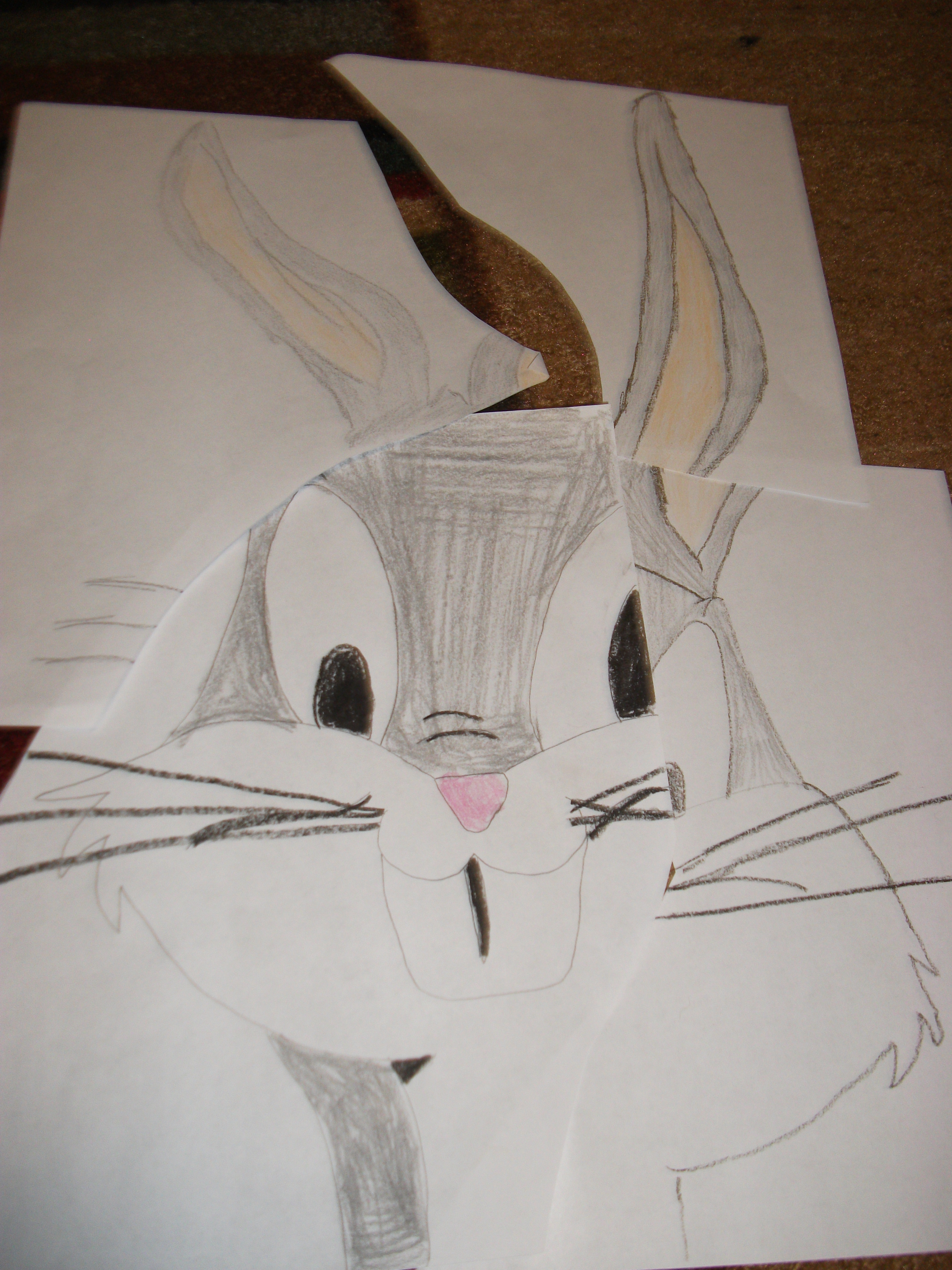 Big Five Test Sample
1-5: not at all true –very true of me 
I see myself as: 
_____ talkative 
_____ assertive 
_____ energetic
Expected Results
[Speaker Notes: I think I’d still show a (non-significant) social loafing effect for the experimental group.]
Results
Discussion
No evidence of social loafing in either the control or experimental condition 
Interesting activities overall prevent social loafing
Pre-existence of group cohesion among certain groups
Future Directions
Number of participants
 More demanding task
 Room setting
 Diverse gender representation
QUESTIONS!?